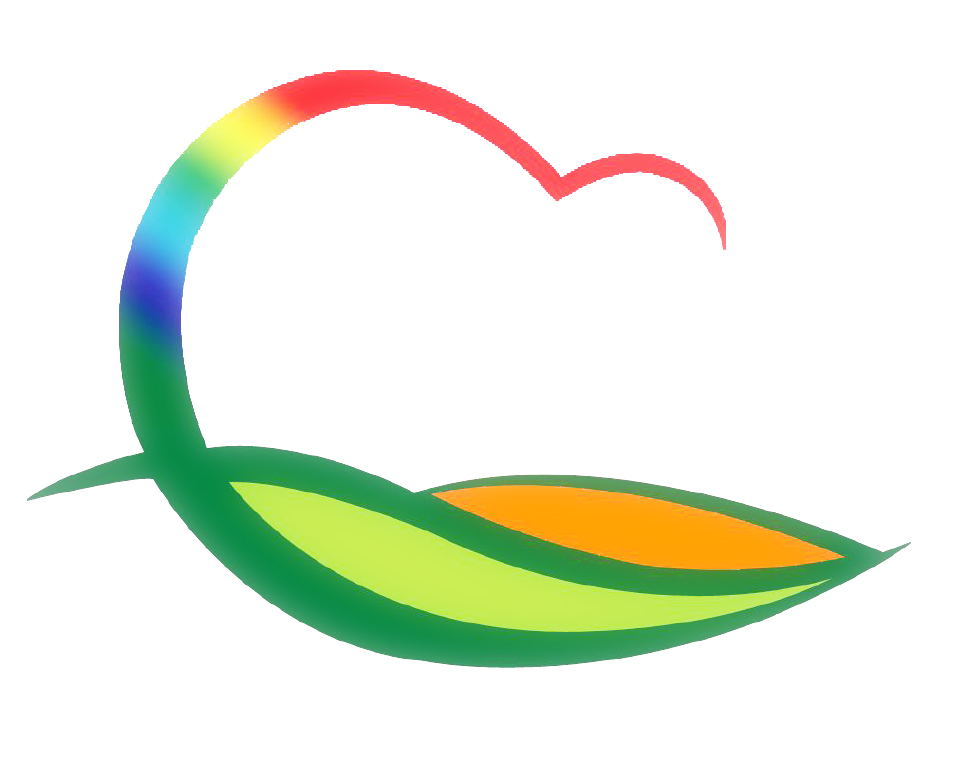 행   정   과
[Speaker Notes: 먼저, 지금의 옥천입니다.]
4-1. 찾아가는 이동군수실 운영 
11. 20. (수) 10:30 / 용산면 / 간담회 및 현장방문 등
 4-2.  2019년도 군우수공무원 선진지 견학
기   간 : 11.20.~11.22.(2박3일)
장   소 : 제주도 일원 / 23명
4-3. 민간 및 사회단체 행사
4-4. 영동군자원봉사센터 11월 이동 빨래방
4-5. 기타 현안업무 
    영동군 웹진 11월호 발행 / 11. 18.(월) 
/ 군정 주요소식 및 관광지 정보 제공 / 수신동의자  16,442명